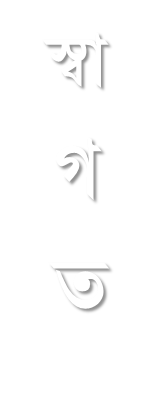 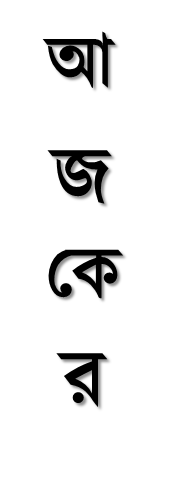 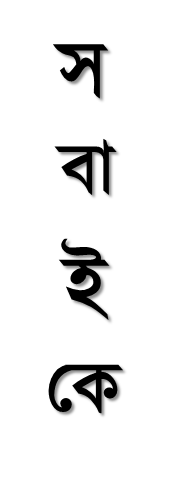 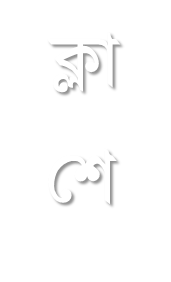 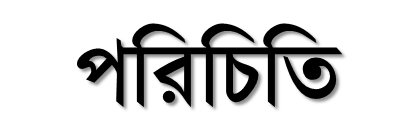 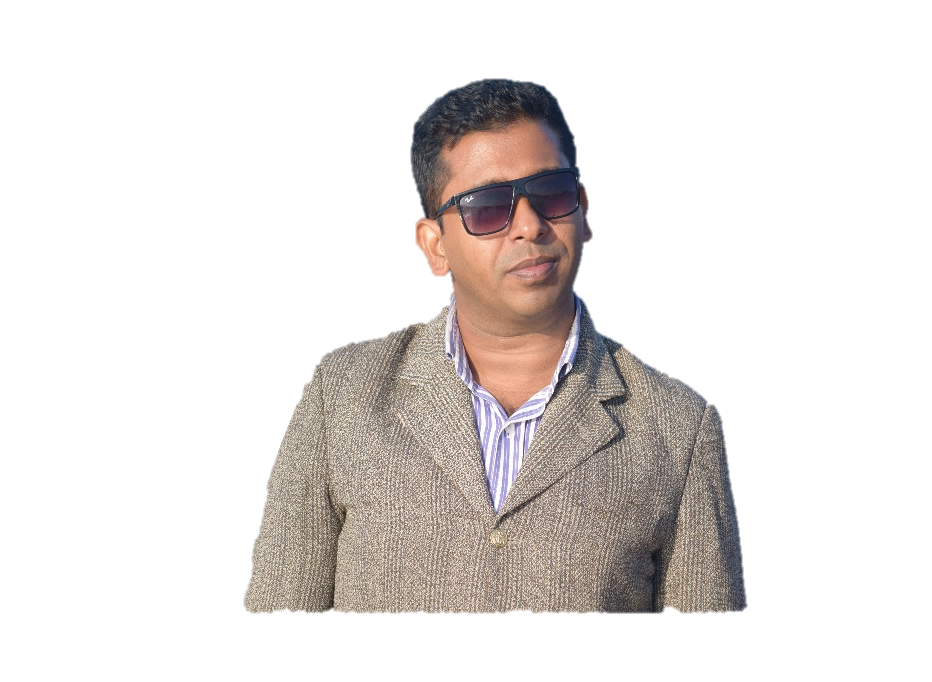 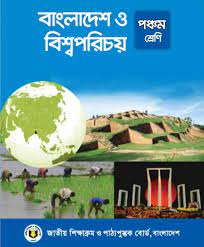 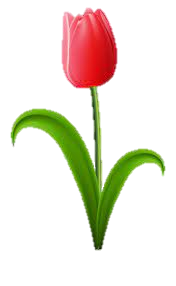 শ্রেণিঃ পঞ্চম
বিষয়ঃ বাংলাদেশ ও বিশ্বপরিচয়
অধ্যায়ঃ ০৪
সময়ঃ ৪৫ মিনিট
তারিখঃ 28-01-22ইং
মোহাম্মদ আবদুল গফুর মজুমদার
সহকারী শিক্ষক
গৈয়ারভাঙ্গা সরকারি প্রাথমিক বিদ্যালয়
লালমাই,  কুমিল্লা।
মোবাইল নম্বরঃ ০১৬২৮১৬৫২৭২
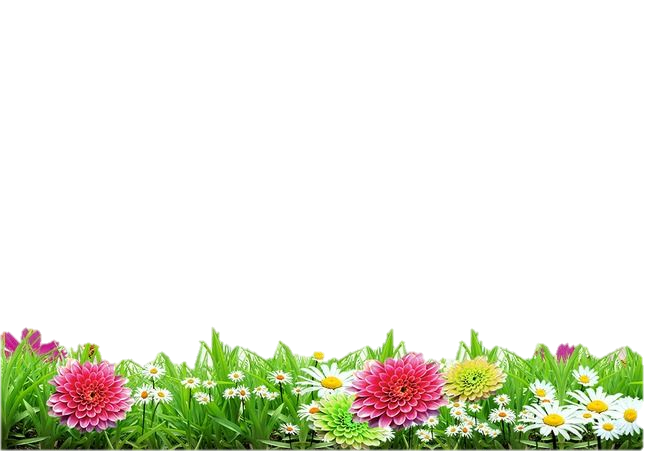 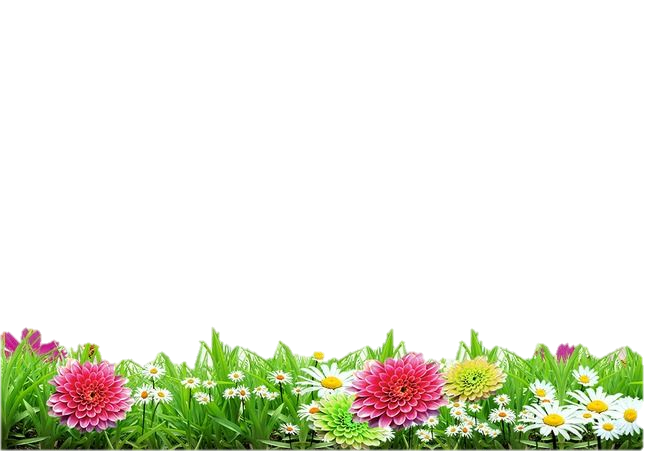 চলো কিছু ছবি দেখি।
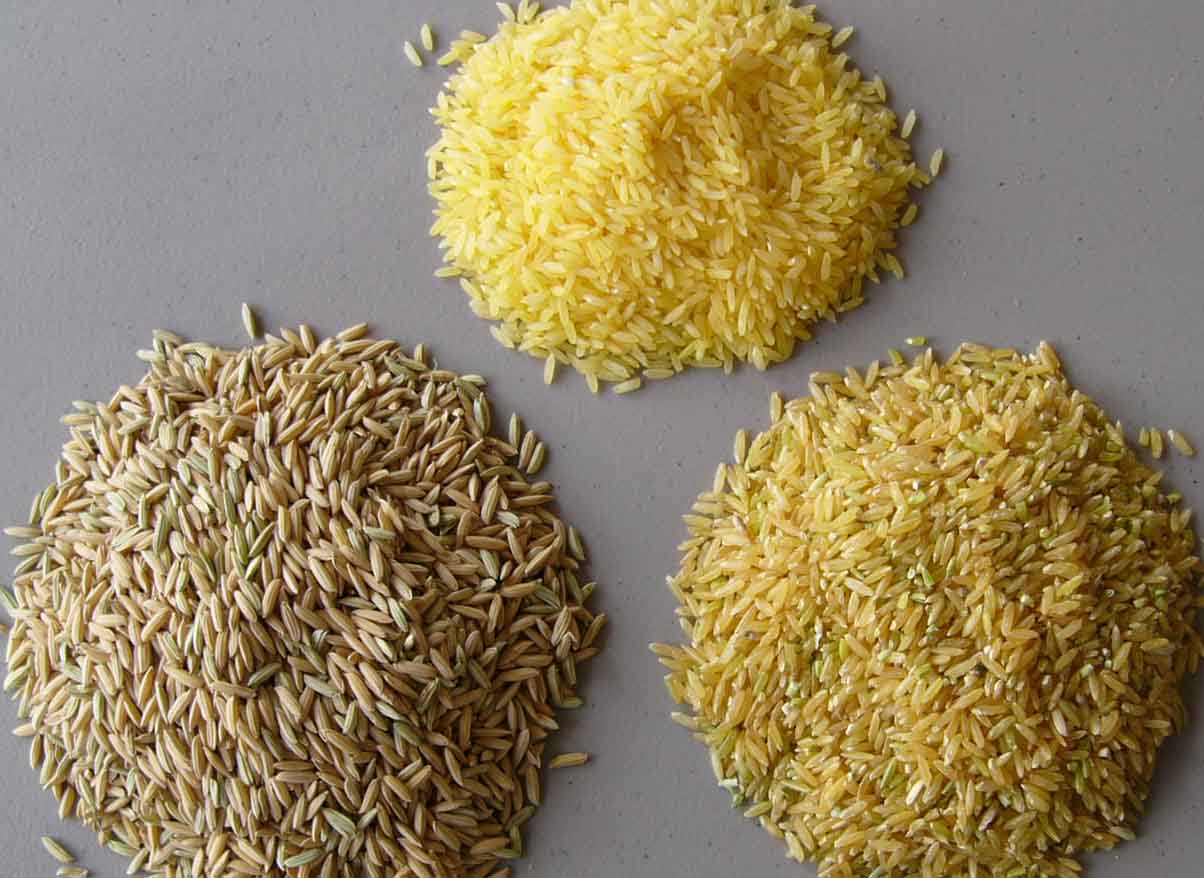 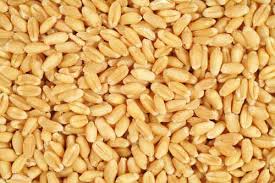 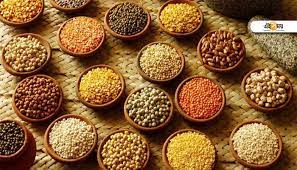 ছবিতে কী কী দেখতে পাচ্ছ ?
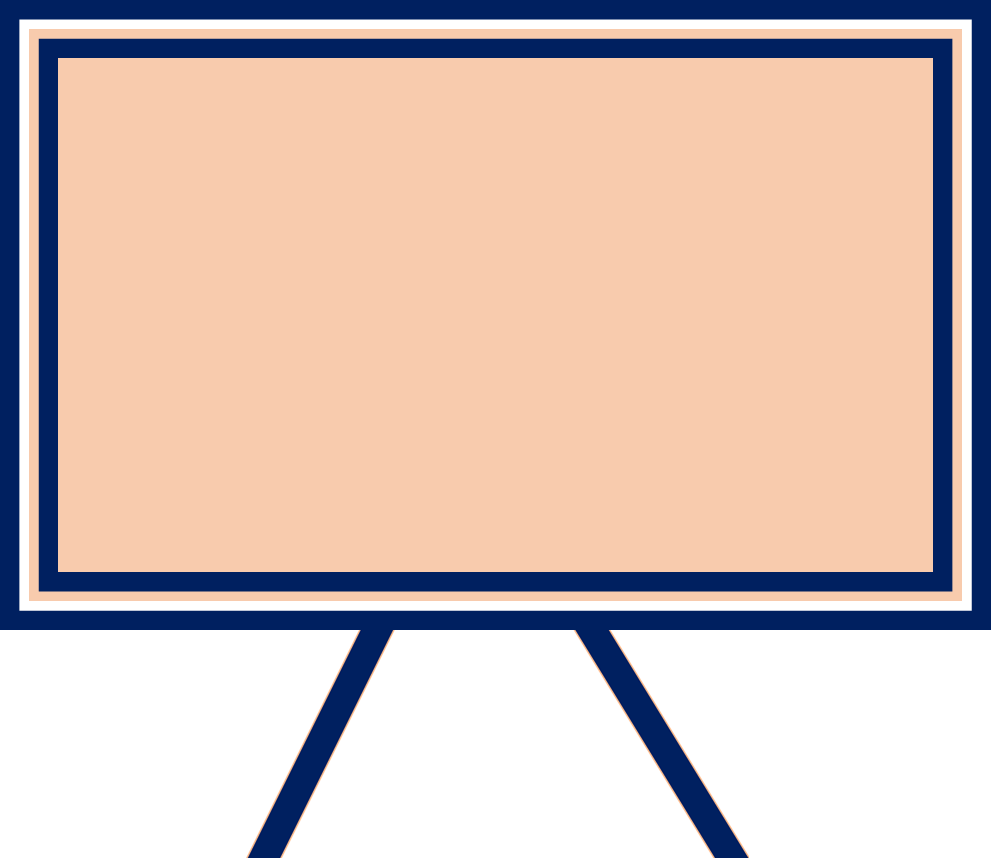 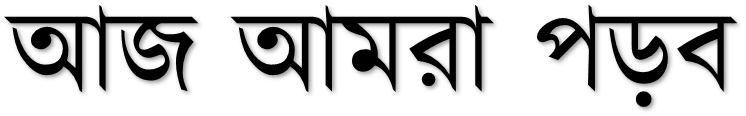 চাল, গম ও ডাল
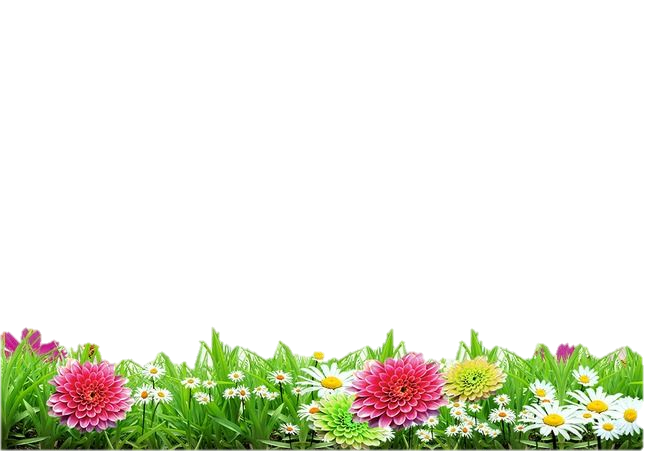 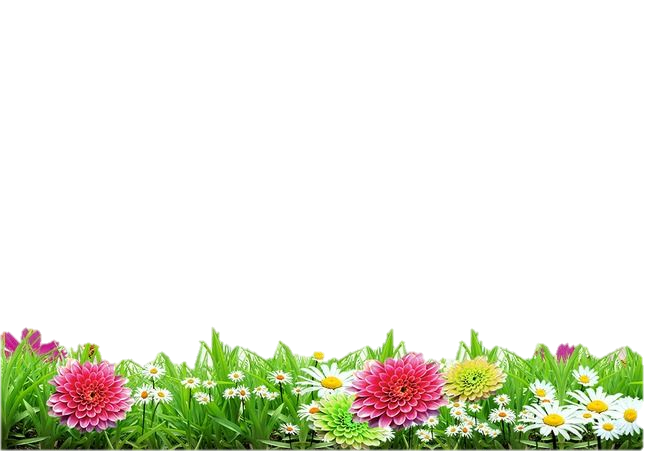 শিখনফল
এই পাঠ শেষে শিক্ষার্থীরা – 
১৫.৩.১. বাংলাদেশের প্রধান প্রধান কৃষিজাত দ্রব্য সম্পর্কে বলতে পারবে। 
১৫.৩.২. বাংলাদেশ যে, একটি কৃষিভিত্তিক দেশ তা বলতে পারবে।
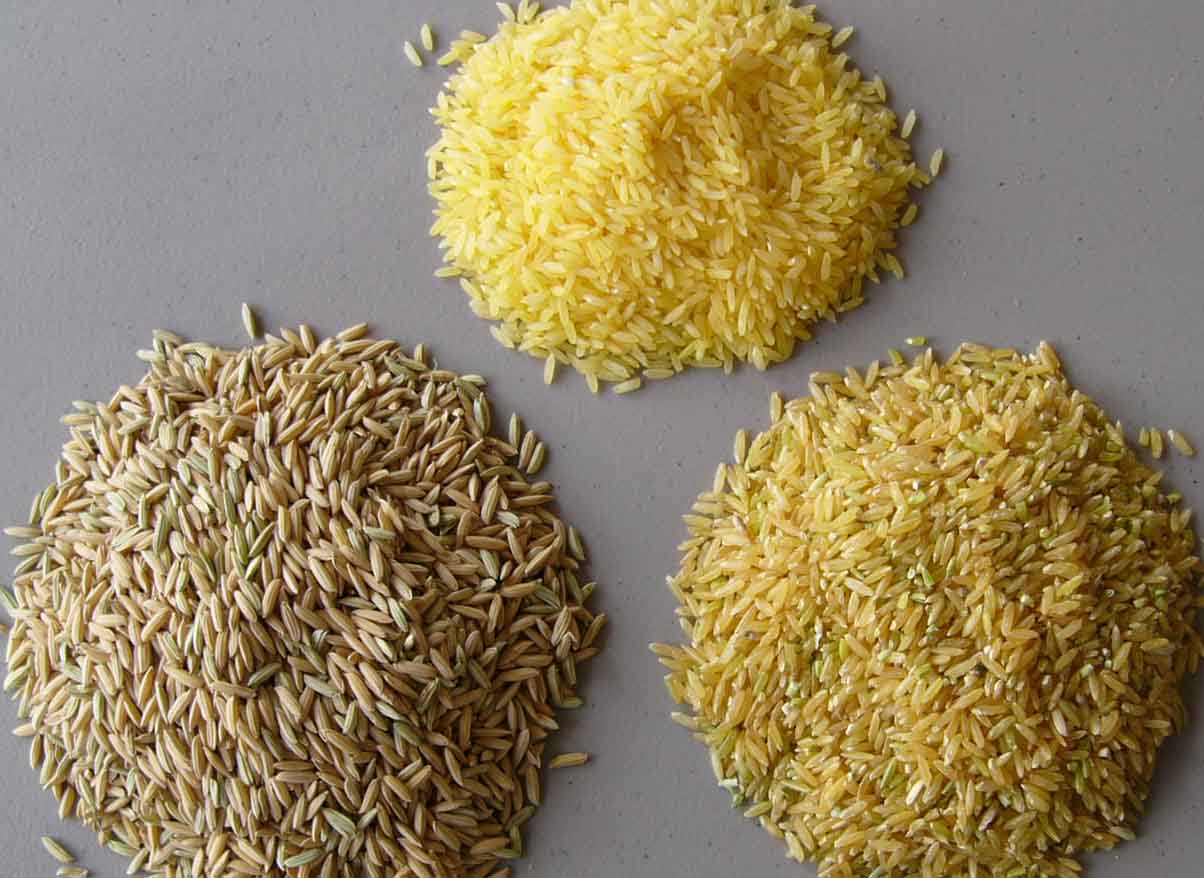 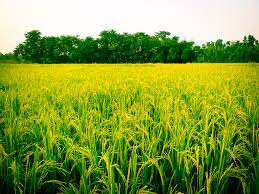 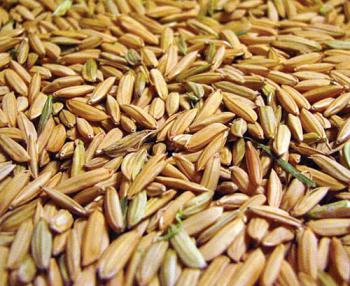 চাল
ধান ক্ষেত
ধান
ধান আমাদের প্রধান ফসল। বাংলাদেশের প্রায় সব অঞ্চলের জলবায়ু ও ভূমি ধান চাষের উপযোগী।
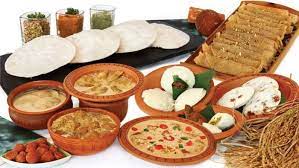 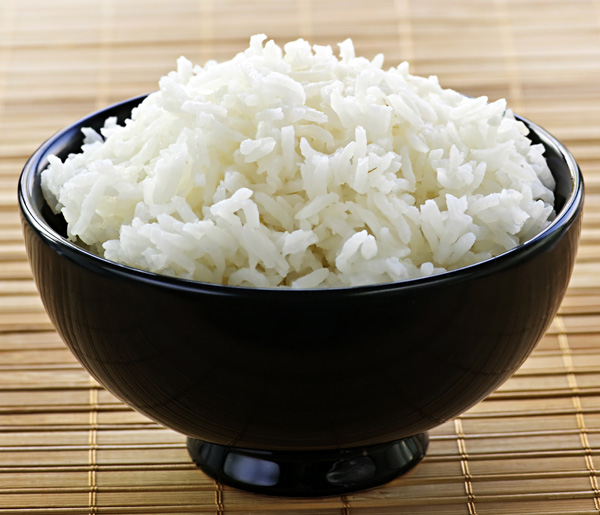 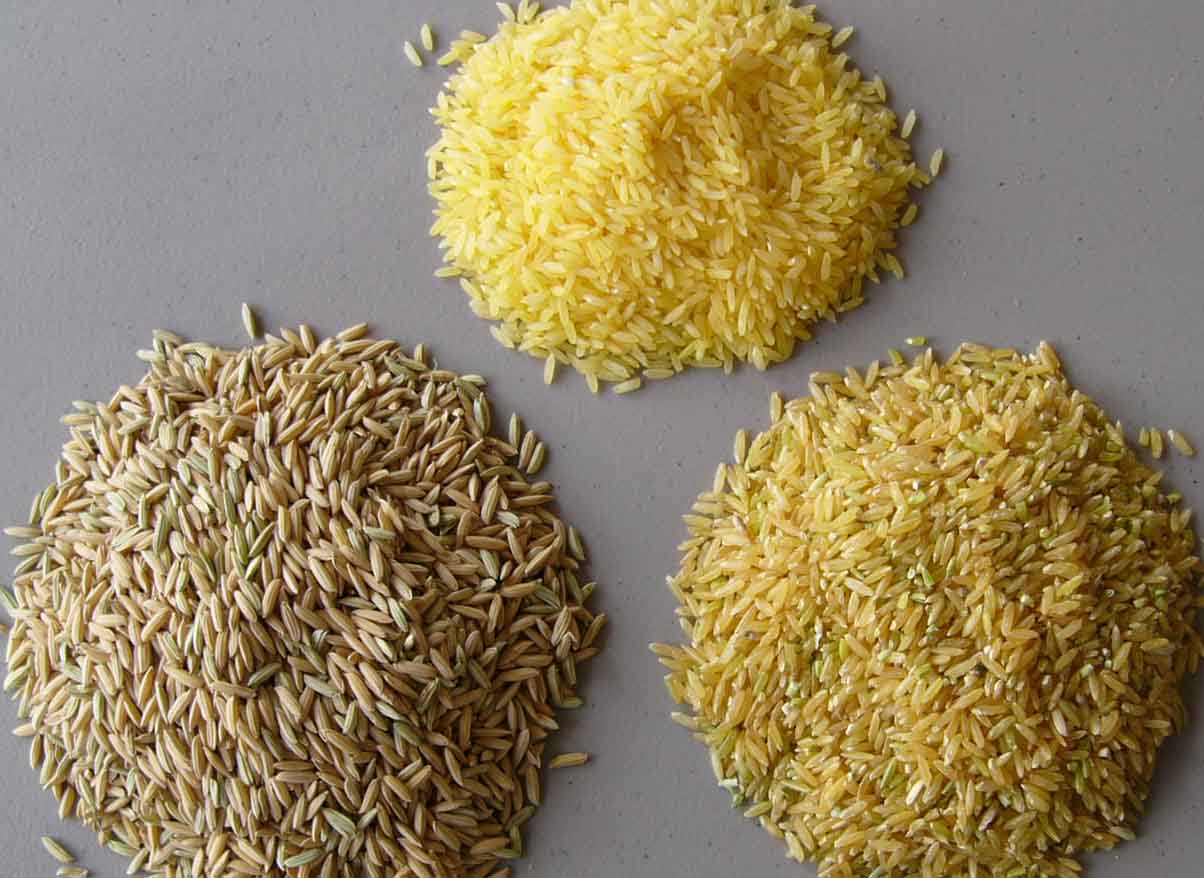 ভাত
পিঠা
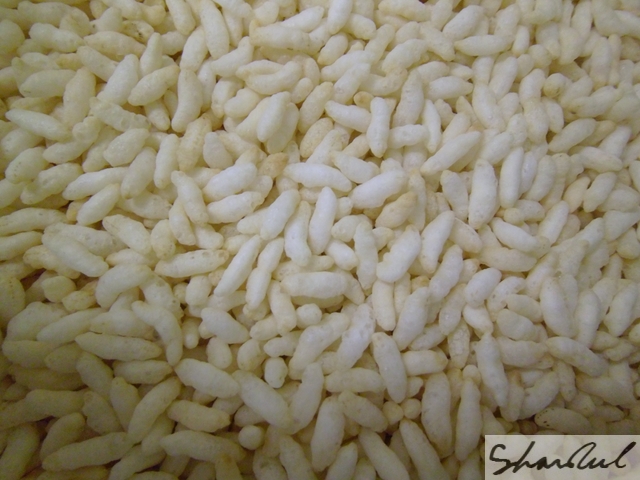 মুড়ি
একক কাজ
১। ধান থেকে তৈরি দুইটি খাবারের নাম লেখ।
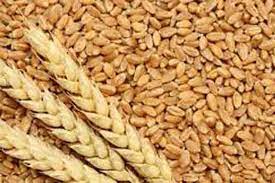 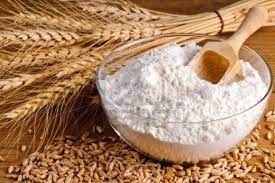 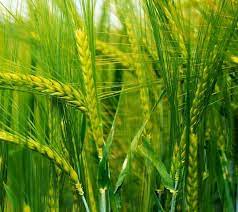 গম ক্ষেত
গম
গমের আটা
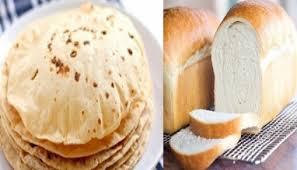 গমের আটা দিয়ে তৈরি হয় রুটি, পাউরুটি, বিসকুট ইত্যাদি খাবার।
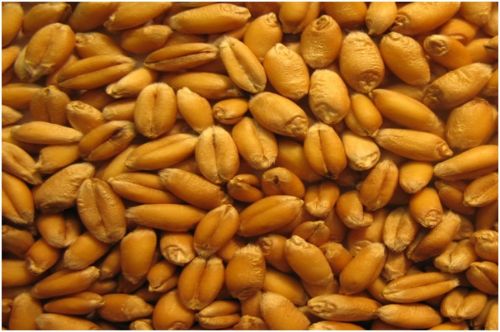 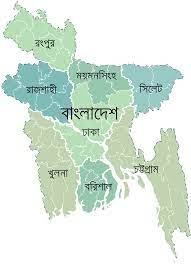 রংপুর
রাজশাহী
গম
বাংলাদেশের উত্তর ও পশ্চিম অঞ্চলের গম উৎপাদন বেশি হয়। অর্থাৎ রংপুর ও রাজশাহী বিভাগে গম চাষ বেশি হয়।
জোড়ায় কাজ
১। বাংলাদেশের কোন অঞ্চলে গম চাষ বেশি হয়?
২। বাংলাদেশে কোন সময়ে গম চাষ করা হয়?
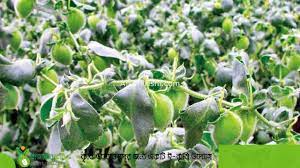 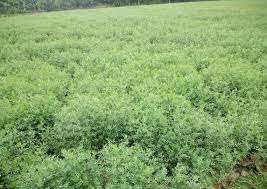 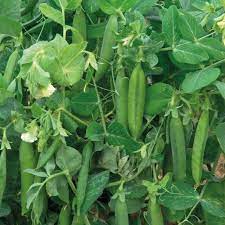 ছোলা ডালের ক্ষেত
মসুর ডালের ক্ষেত
মটর ডালের ক্ষেত
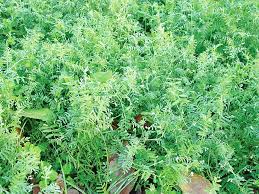 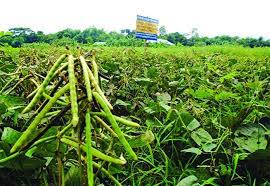 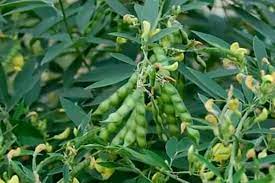 মাসকলাই ডালের ক্ষেত
অড়হর ডালের ক্ষেত
মুগ ডালের ক্ষেত
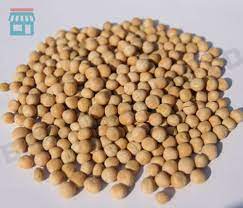 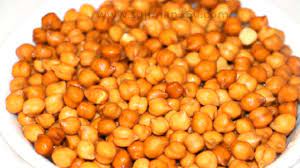 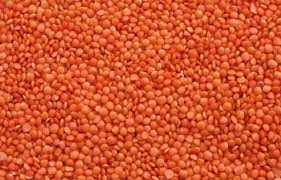 মটর
মসুর
ছোলা
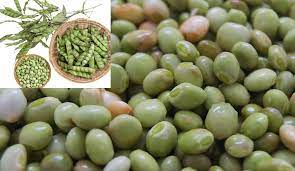 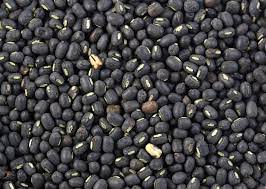 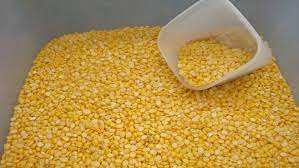 অড়হর
মাসকলাই
মুগ
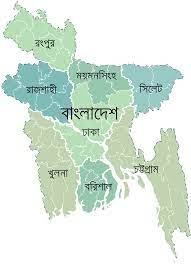 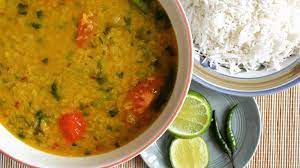 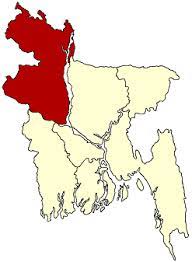 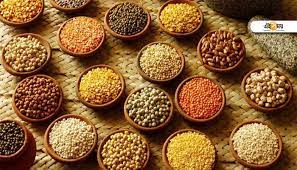 বাংলাদেশের উত্তর ও পশ্চিম অঞ্চলের ডালের চাষ ও বেশি হয়। অর্থাৎ রংপুর ও রাজশাহী বিভাগে ডালের চাষ বেশি হয়। আমাদের ডাল ভাত খুব প্রিয় খাবার।
দলীয় কাজ
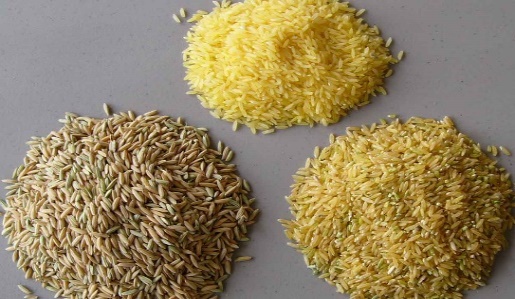 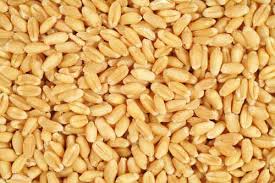 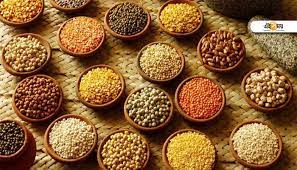 ডাল দল

তিন জাতের ডালের নাম লেখ।
চাল দল

তিনটি ধানের নাম লেখ।
গম দল

গম থেকে তৈরি তিনটি খাবারের নাম লেখ।
পাঠ্য বইয়ের ৩০ পৃষ্ঠা খুলে দেখে দেখে নিরবে পড়।
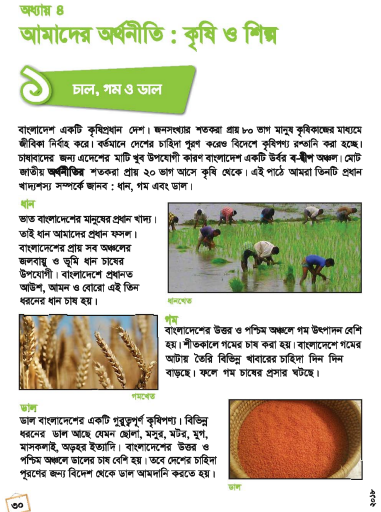 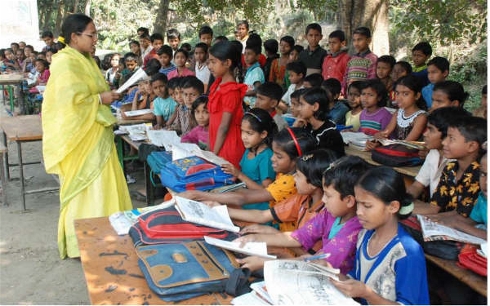 মূল্যায়ন
১। তুমি উৎপন্ন হতে দেখেছ এমন দুইটি ফসলের নাম লেখ। 
২। ফসল কোথায় বিক্রি করা হয়? 
৩। কোন শস্য আমাদের দেশে সবচেয়ে বেশি উৎপন্ন হয়?
বাড়ির কাজ
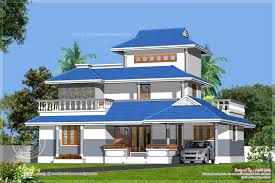 তোমরা ধান, গম এবং ডাল কিভাবে খাও এবং এগুলো কোথায় উৎপন্ন হয় লিখে আনবে।
সবাইকে অসংখ্য ধন্যবাদ